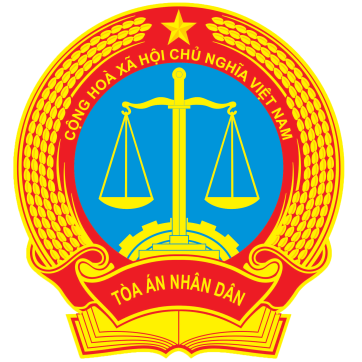 TÒA ÁN NHÂN DÂN TỐI CAO
HỘI NGHỊ
TRIỂN KHAI CÔNG TÁC TÒA ÁN NĂM 2019
Bà Rịa – Vũng Tàu, ngày 14-15 tháng 01 năm 2019